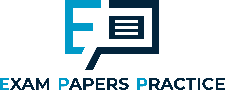 1.6 Revenue, costs, profits and cash
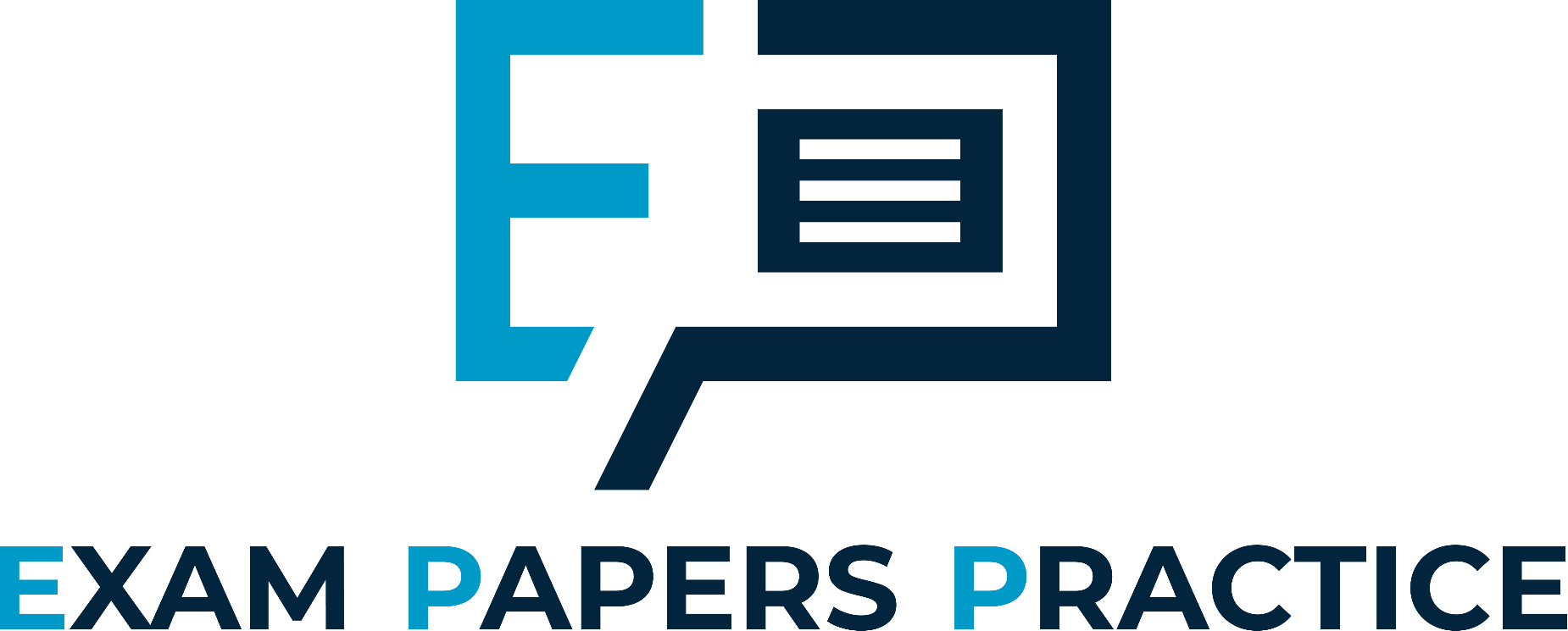 For more help, please visit www.exampaperspractice.co.uk
© 2025 Exams Papers Practice. All Rights Reserved
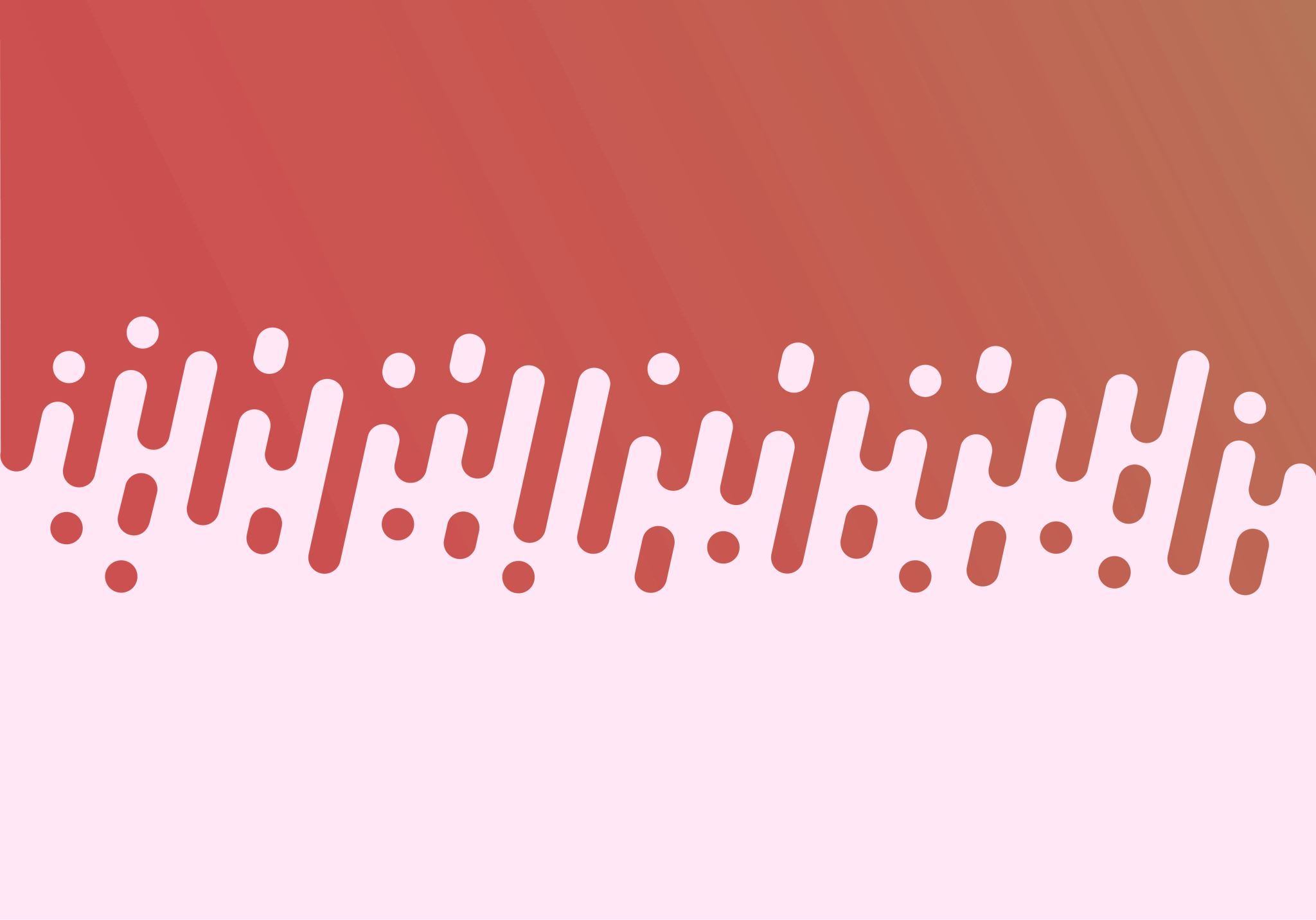 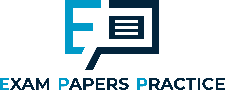 Recall
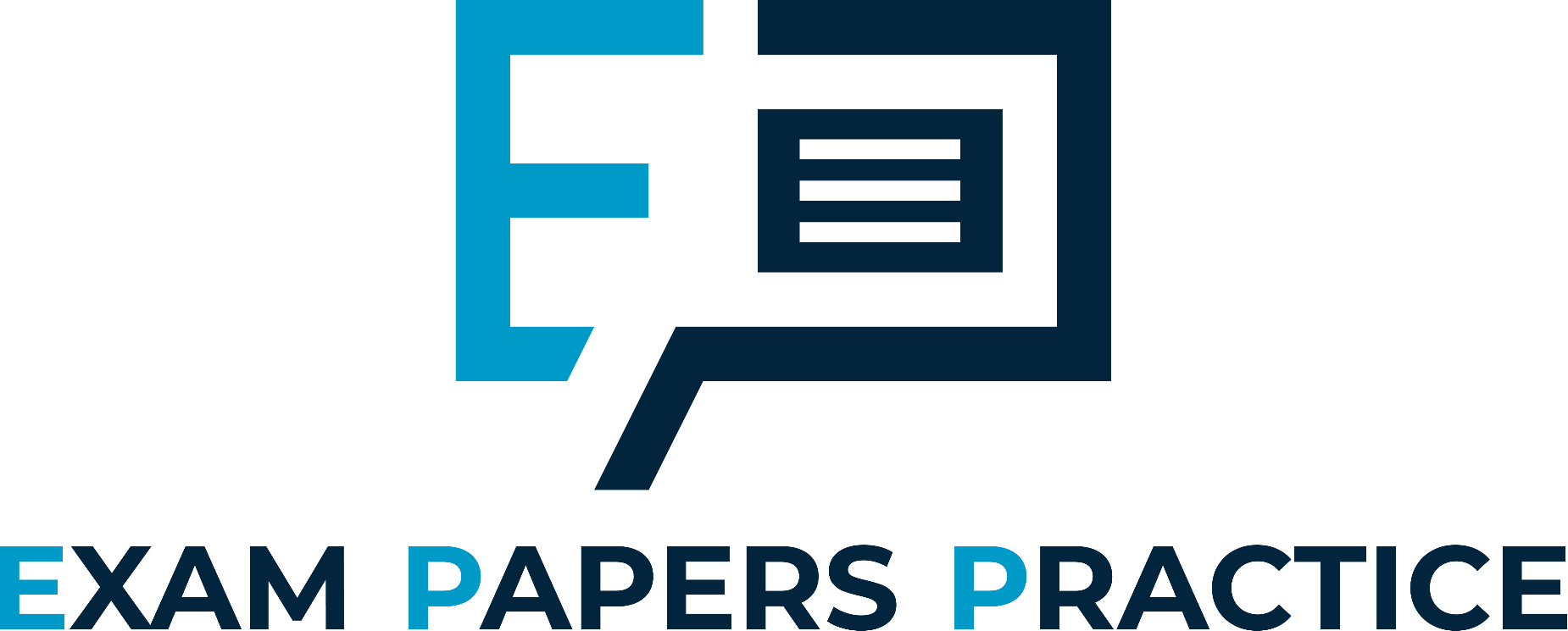 List 3 methods of government intervention

For each of the method above, describe what affect it will have on the Supply or Demand curve
For more help, please visit www.exampaperspractice.co.uk
© 2025 Exams Papers Practice. All Rights Reserved
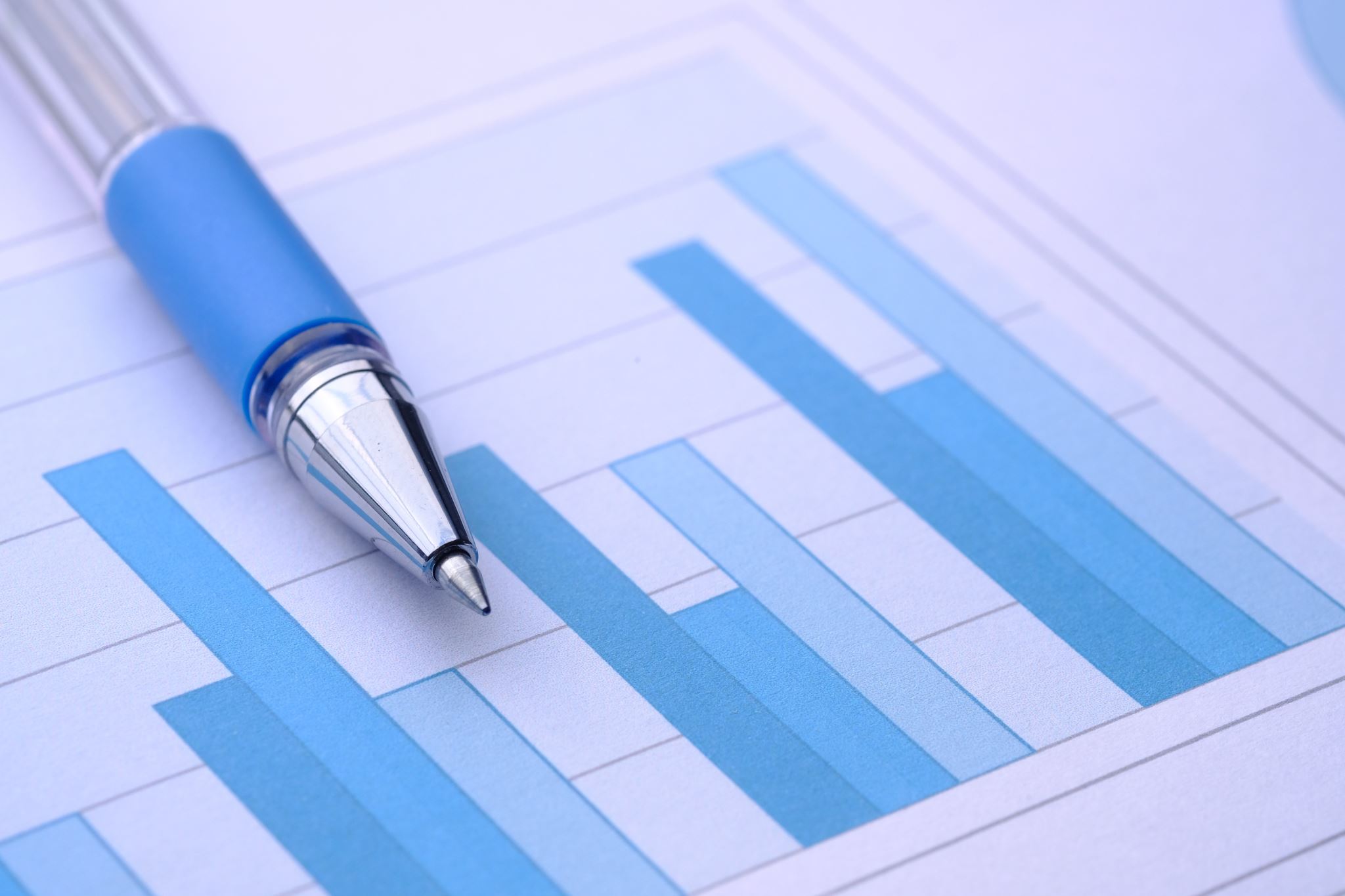 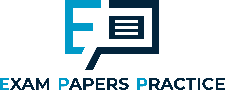 Learning Objectives
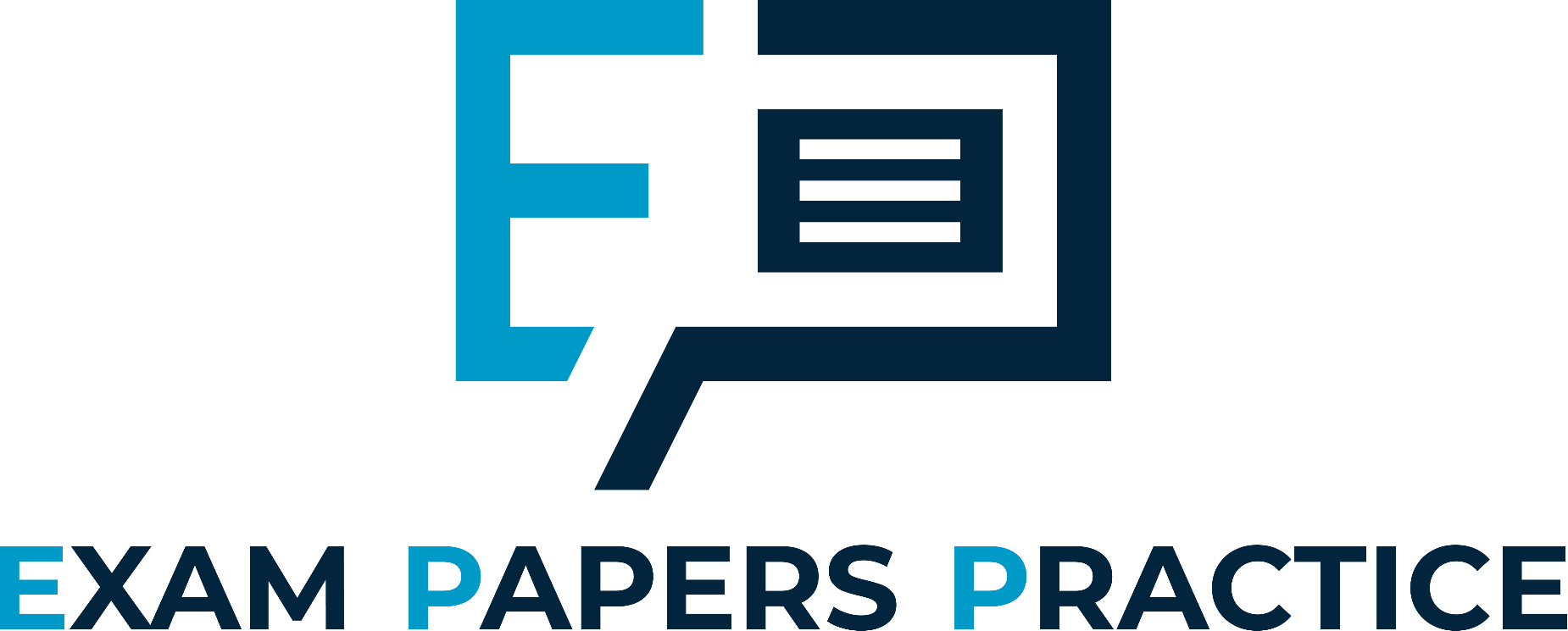 Are you able to calculate of sales volume and sales revenue?
Are you able to work out average, fixed, variable and total costs?
Can you work out percentage change?
For more help, please visit www.exampaperspractice.co.uk
© 2025 Exams Papers Practice. All Rights Reserved
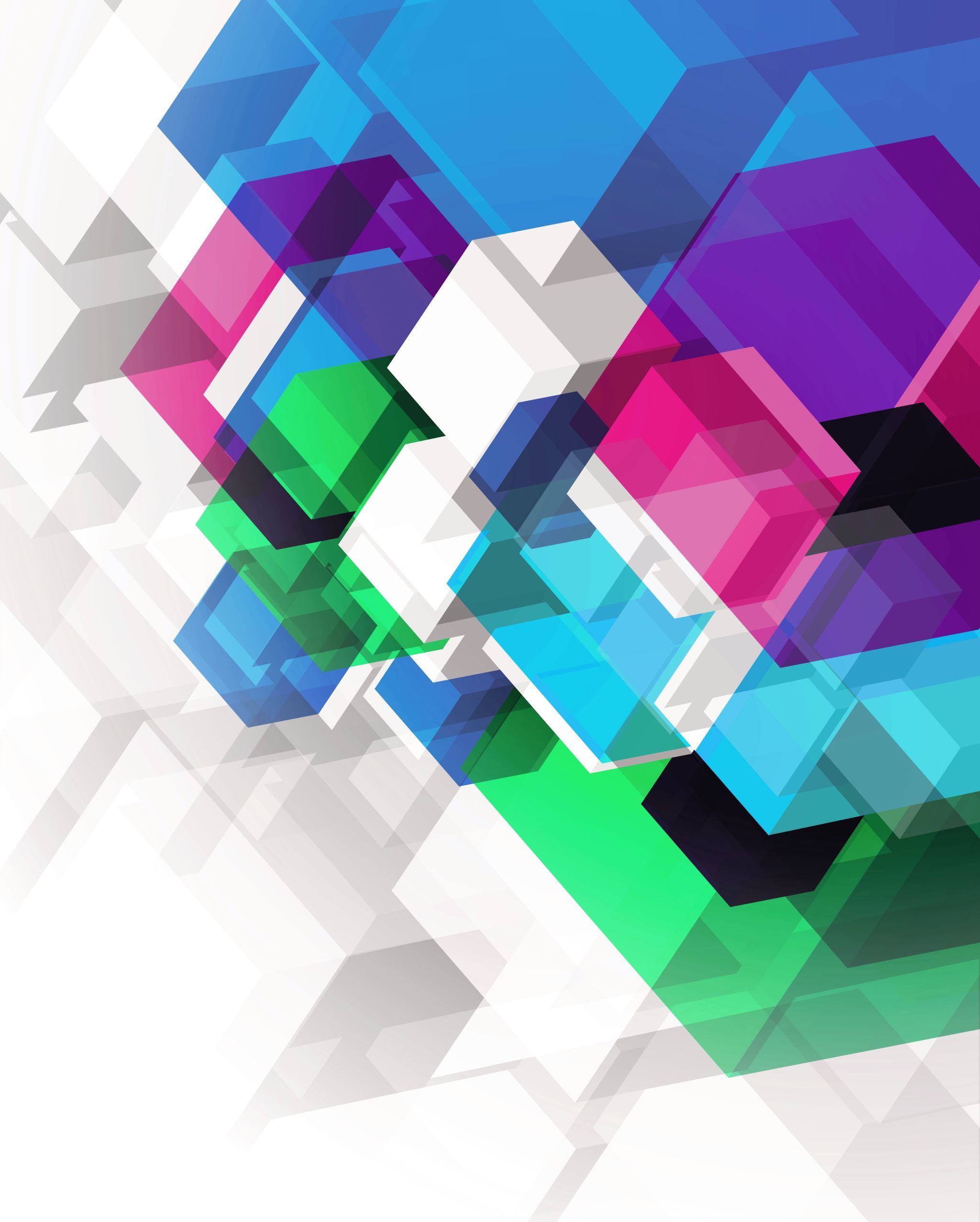 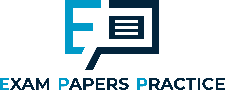 Starter
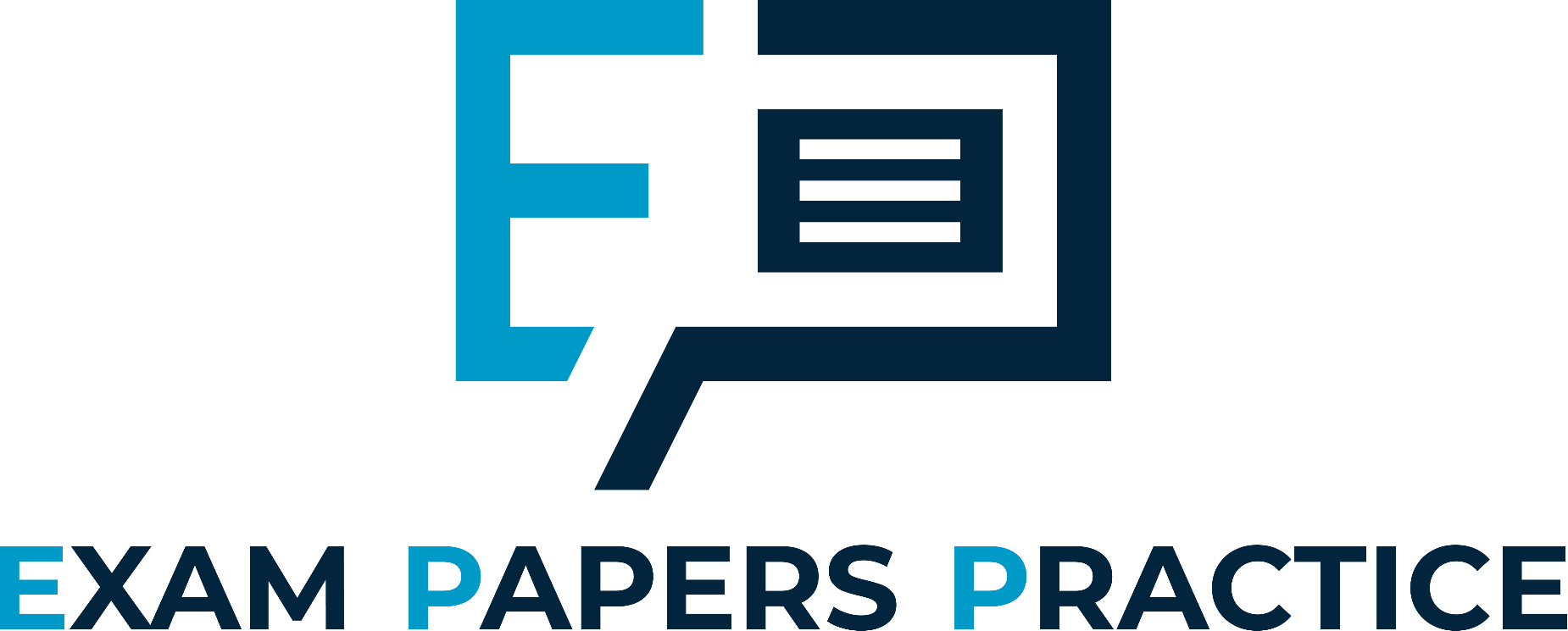 Using the terms ‘sales, volume, revenue, cost/price, total , goods/services’ explain how a company can work out its profit.
For more help, please visit www.exampaperspractice.co.uk
© 2025 Exams Papers Practice. All Rights Reserved
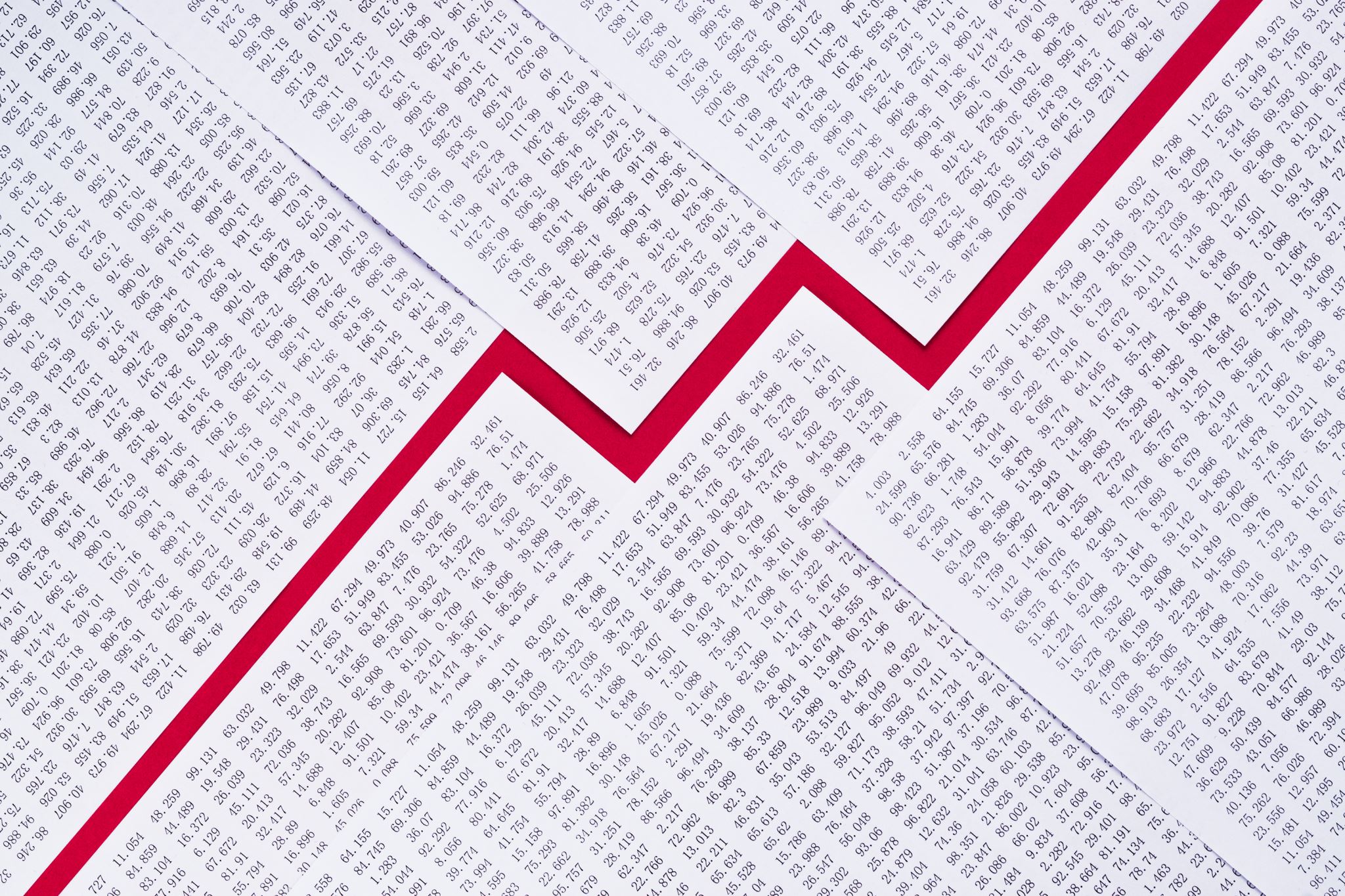 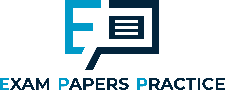 Sales volume and sales revenue
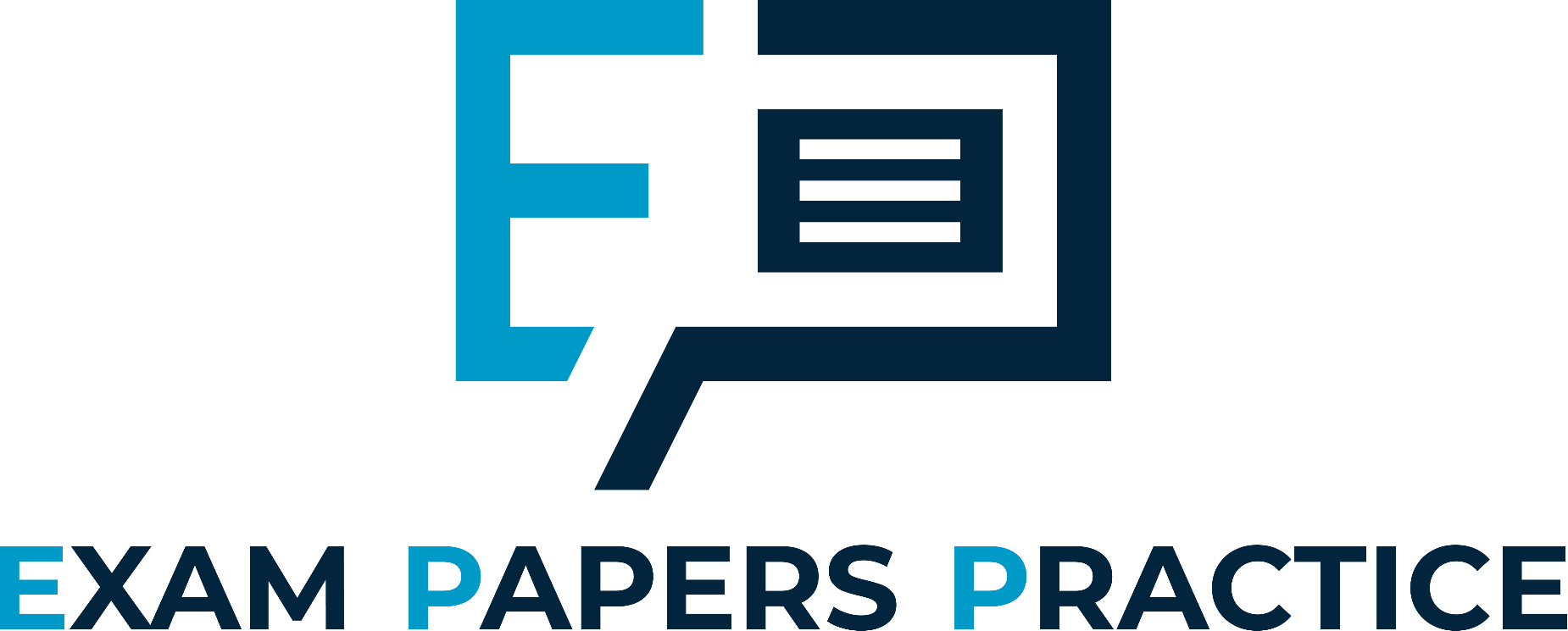 Sales volume and sales revenue
Sales volume is the amount of sales expressed as a number of units sold
e.g. 20 tonnes of wool
Sales revenue is the amount of sales expressed as the total sum of money spent by consumers
e.g. £3 million expenditure on clothing
For more help, please visit www.exampaperspractice.co.uk
© 2025 Exams Papers Practice. All Rights Reserved
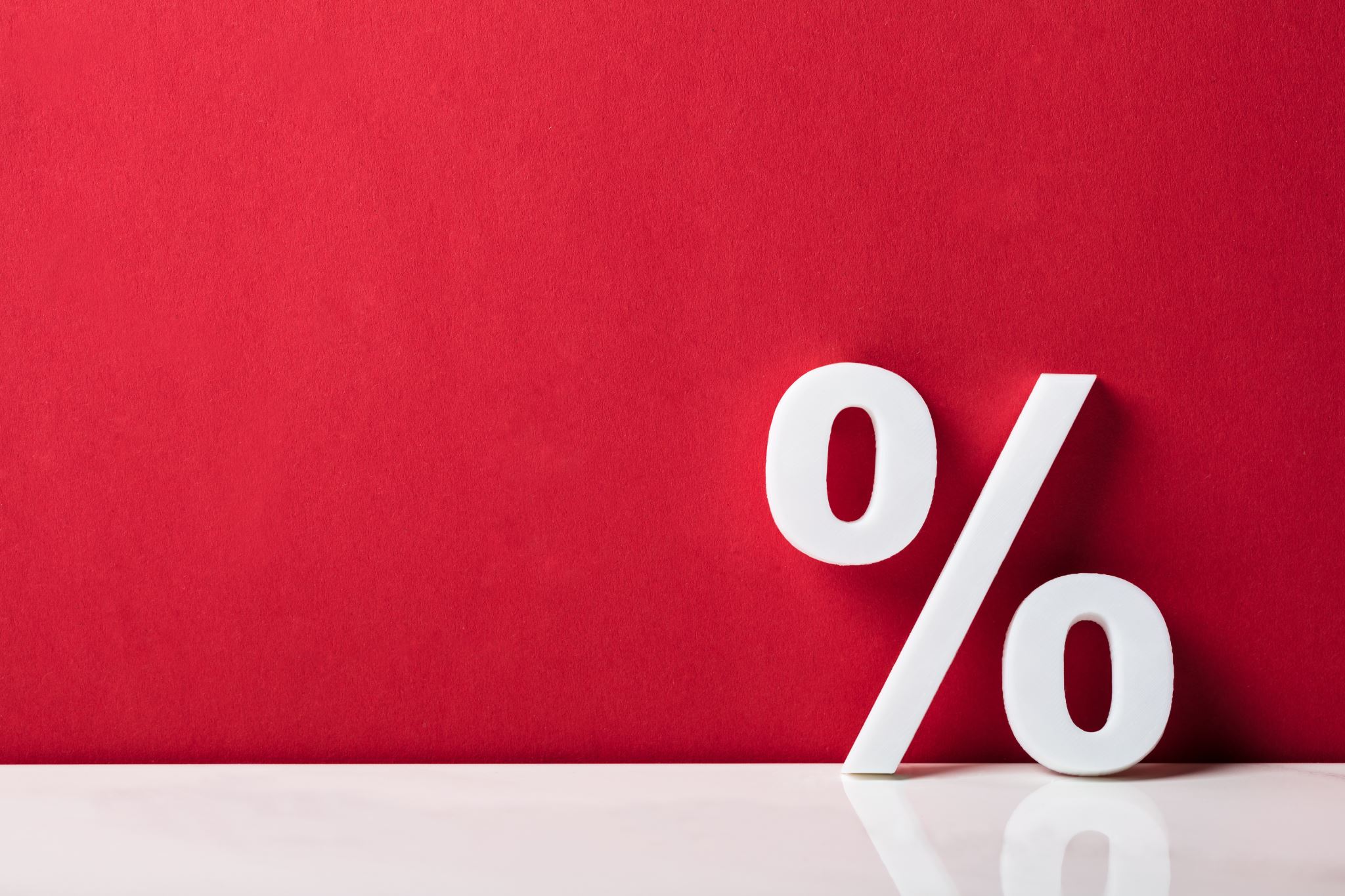 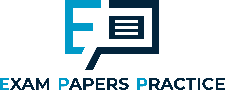 Sales volume and sales revenue
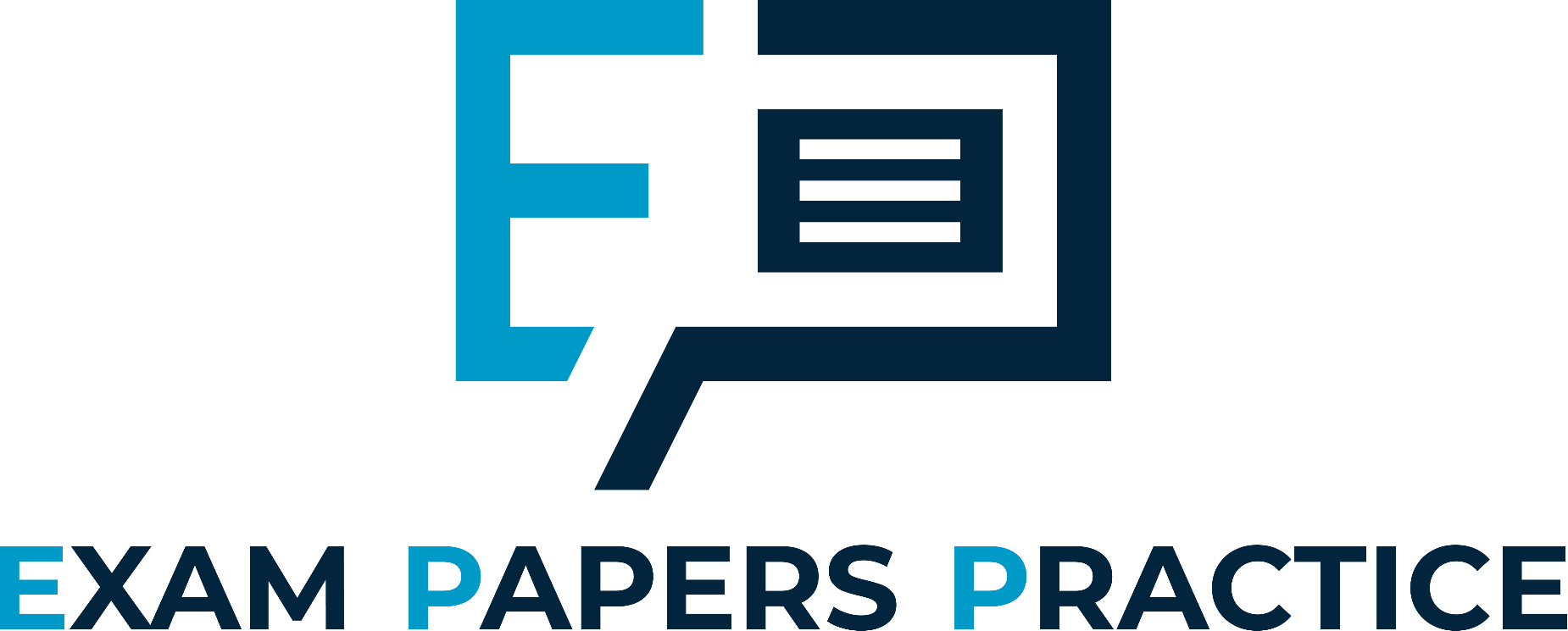 Sales volume can be calculated as:
Sales revenue / selling price
A company has sales revenue of £50 000
Selling price is £2.50
Sales volume = £50 000/£2.50 = 20 000 units
Sales revenue can be calculated as:
Selling price x quantity sold
A company sells 20 000 units
Selling price is £2.50
Sales revenue = £2.50 x 20 000 = £50 000
For more help, please visit www.exampaperspractice.co.uk
© 2025 Exams Papers Practice. All Rights Reserved
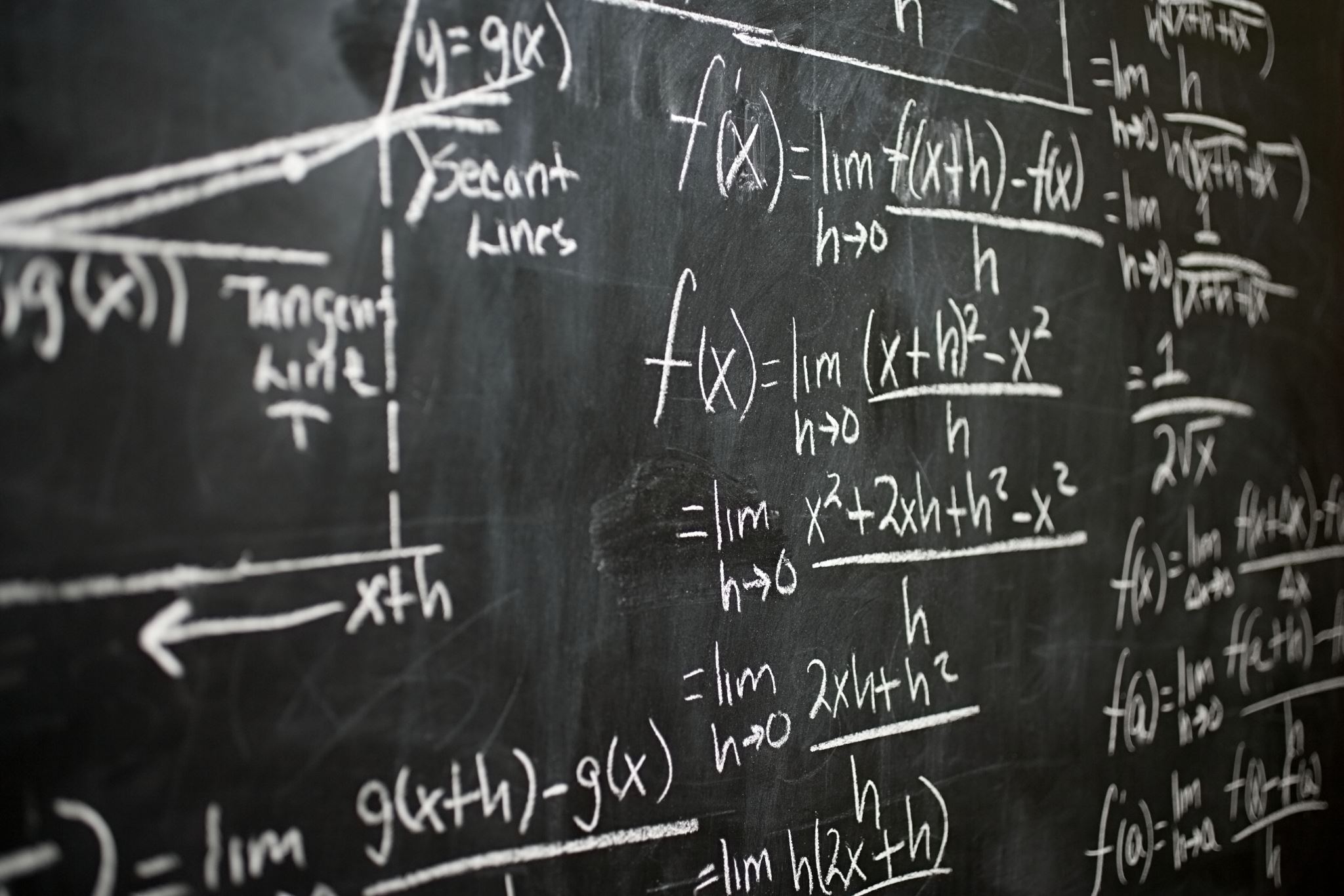 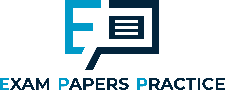 Formula
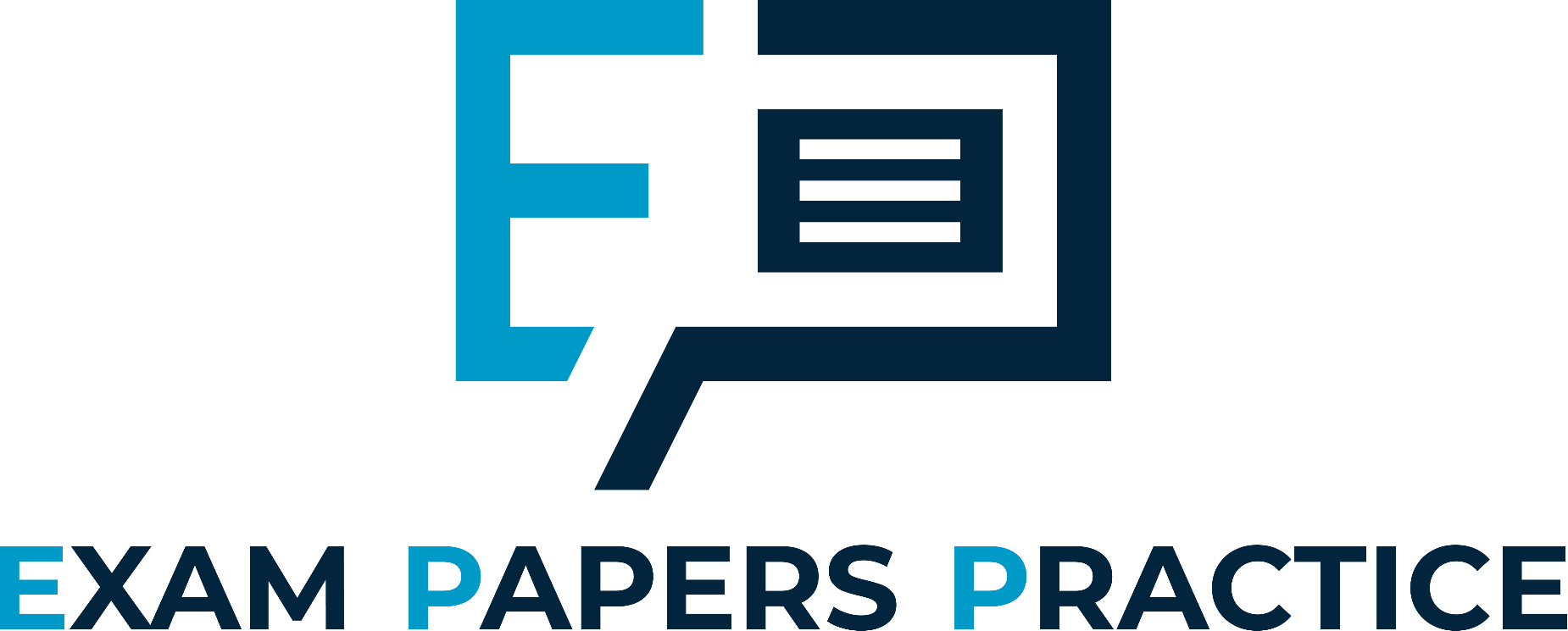 Sales Revenue
divide
divide
Sales Volume
Selling Price
multiply
For more help, please visit www.exampaperspractice.co.uk
© 2025 Exams Papers Practice. All Rights Reserved
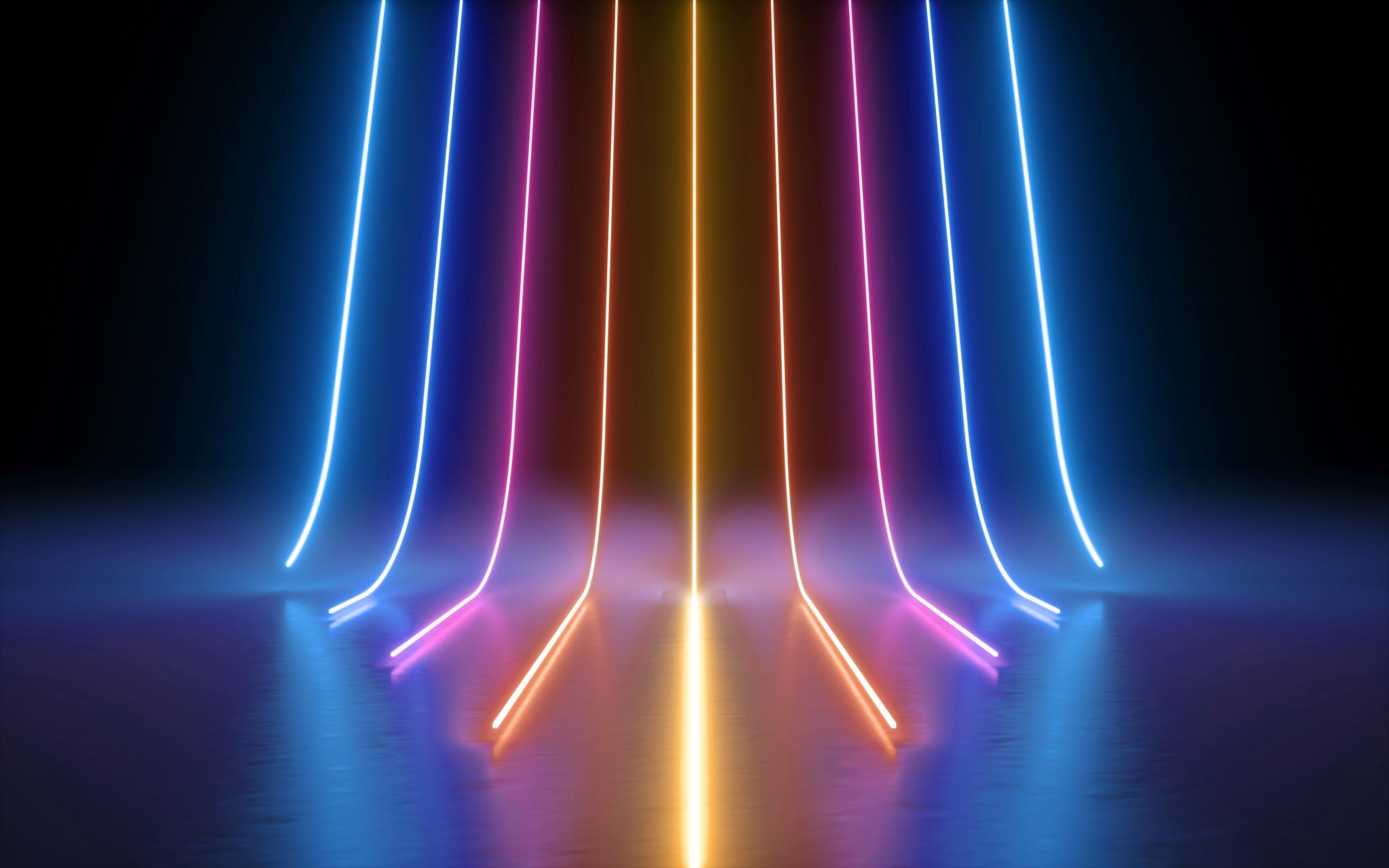 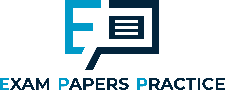 Revenue
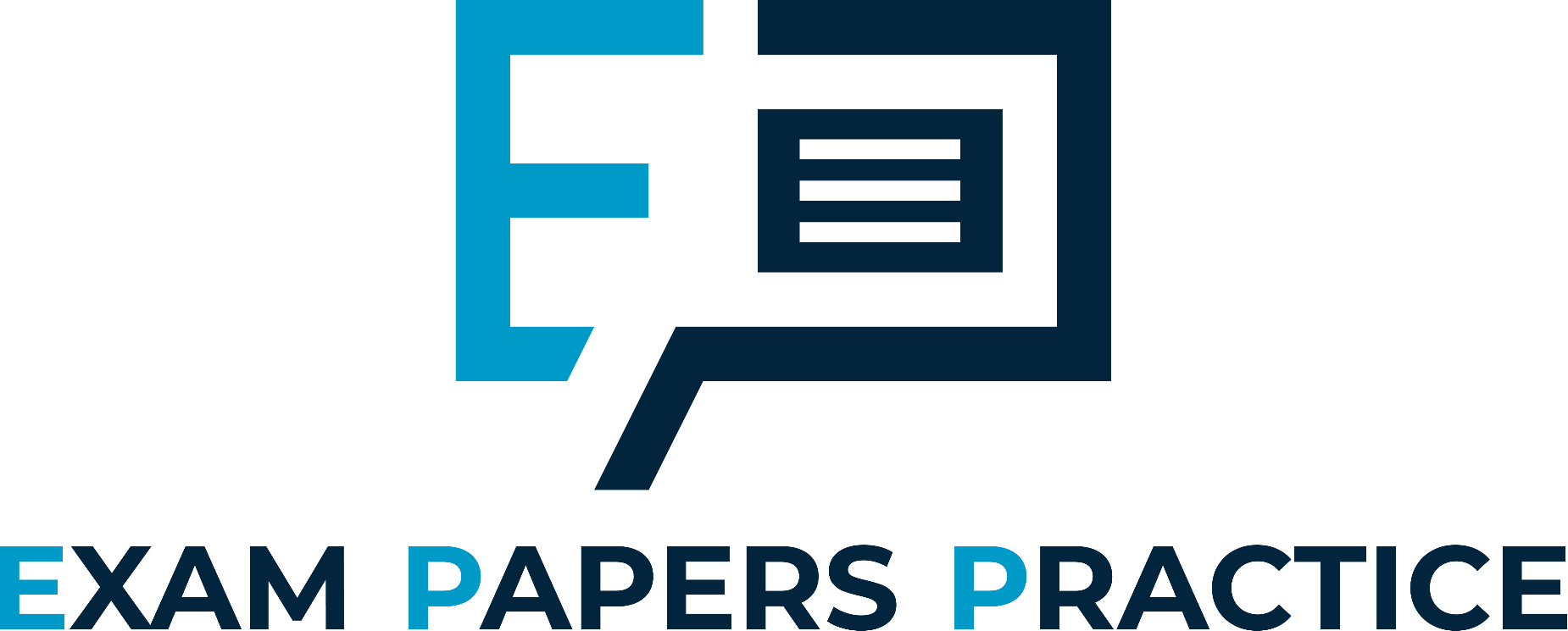 Revenue is the money coming in from the sale of goods and services
Revenue = Selling price x quantity sold
If a business sold 20 000 units at a selling price of £15 
Revenue = £15 x 20 000 units = £300 000
Revenue increases with the amount of units sold and therefore starts at 0 and slopes upwards when shown on a graph
£
No of items
For more help, please visit www.exampaperspractice.co.uk
© 2025 Exams Papers Practice. All Rights Reserved
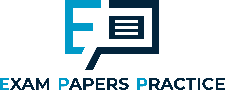 Fixed and variable costs
Fixed costs stay the same regardless of output e.g. rent and manager’s salaries 
Fixed costs also include interest on bank loans
A business borrows £30 000 
The annual rate of interest is 7.5%
£30 000 x 0. 075 = £2250
The business has a fixed interest payment of £2250 per annum
Fixed costs are shown as a straight horizontal line when shown on a graph
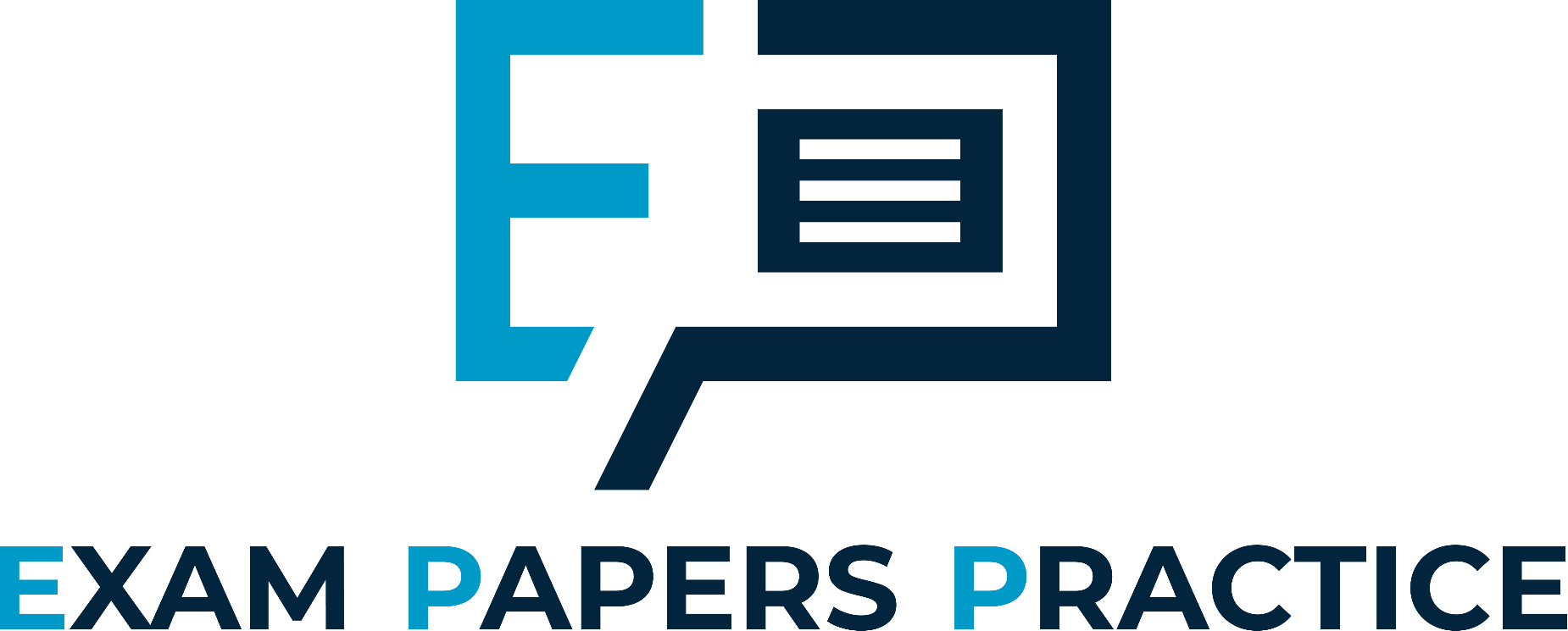 £
No of items
For more help, please visit www.exampaperspractice.co.uk
© 2025 Exams Papers Practice. All Rights Reserved
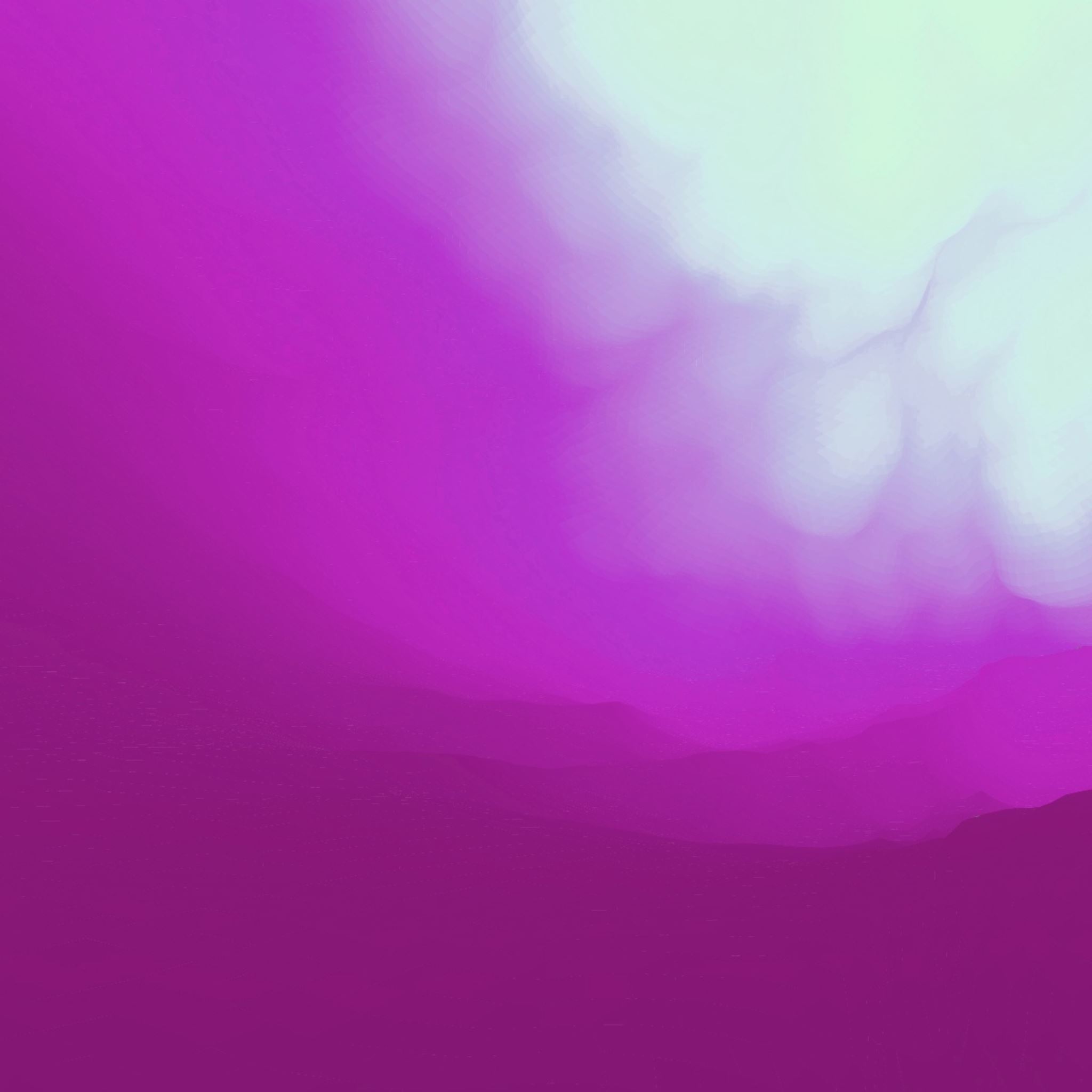 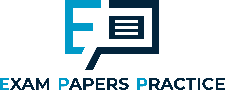 Fixed and variable costs
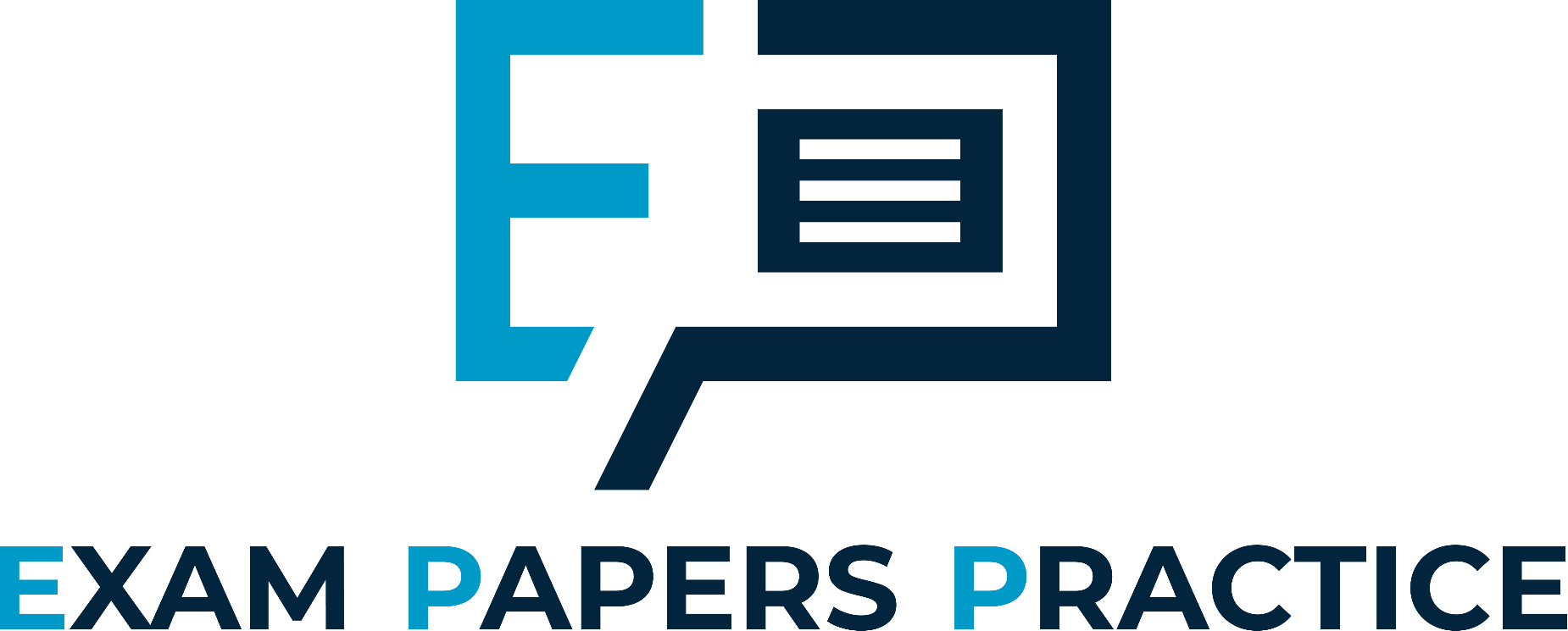 Variable costs change in relation to the number of items produced e.g. raw materials
Variable costs per unit or average variable costs (AVC) are multiplied by the number of units to calculate total variable costs (TVC)
AVC x Q =TVC
Variable costs start at zero and slope upwards when shown on a graph
£
No of items
For more help, please visit www.exampaperspractice.co.uk
© 2025 Exams Papers Practice. All Rights Reserved
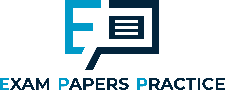 Draw one diagram to show all 4 of the following lines:
Revenue
Fixed costs
Variable costs
Total costs
Can you identify where the business is making a profit and where it is making a loss?
Activity 1 - Total costs
Total costs are fixed costs plus total variable costs
TC = FC + TVC
Total costs start at the fixed cost point on the y axis and slope upwards parallel to the variable cost line
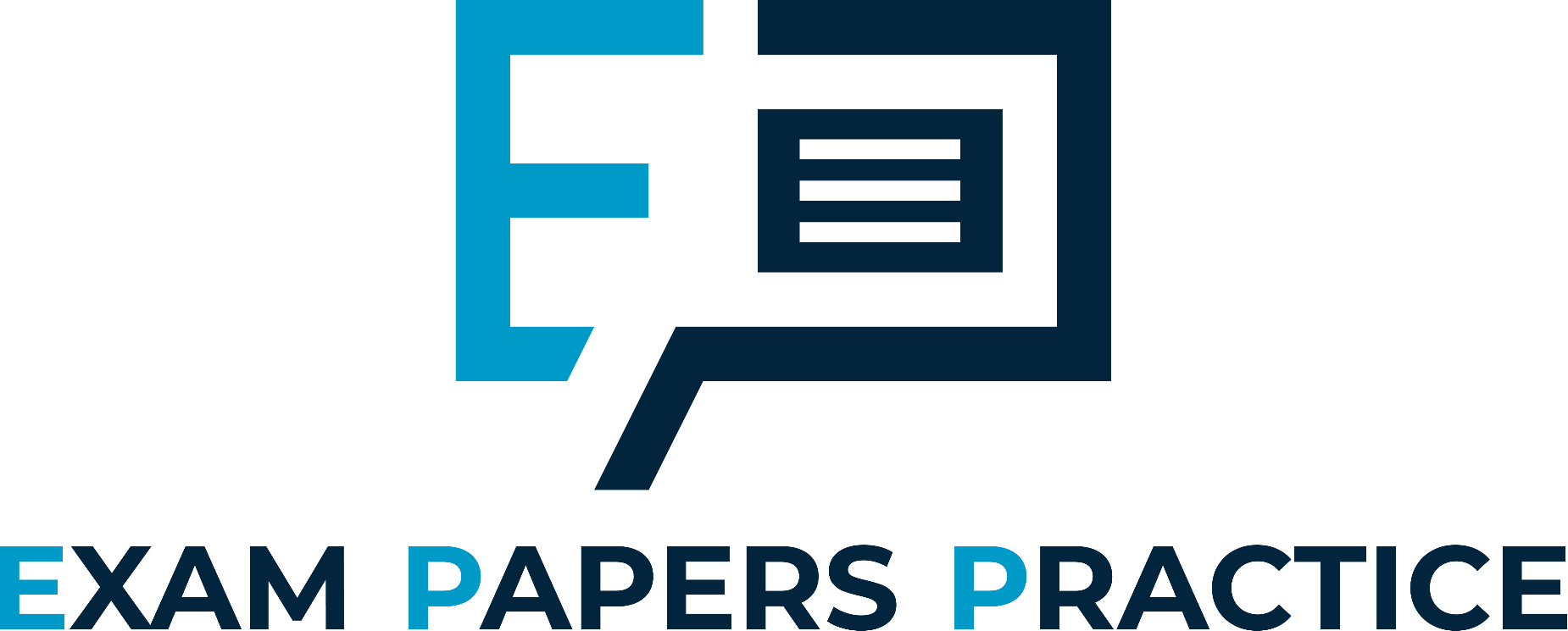 £
No of items
£
£
£
No of items
No of items
No of items
For more help, please visit www.exampaperspractice.co.uk
© 2025 Exams Papers Practice. All Rights Reserved
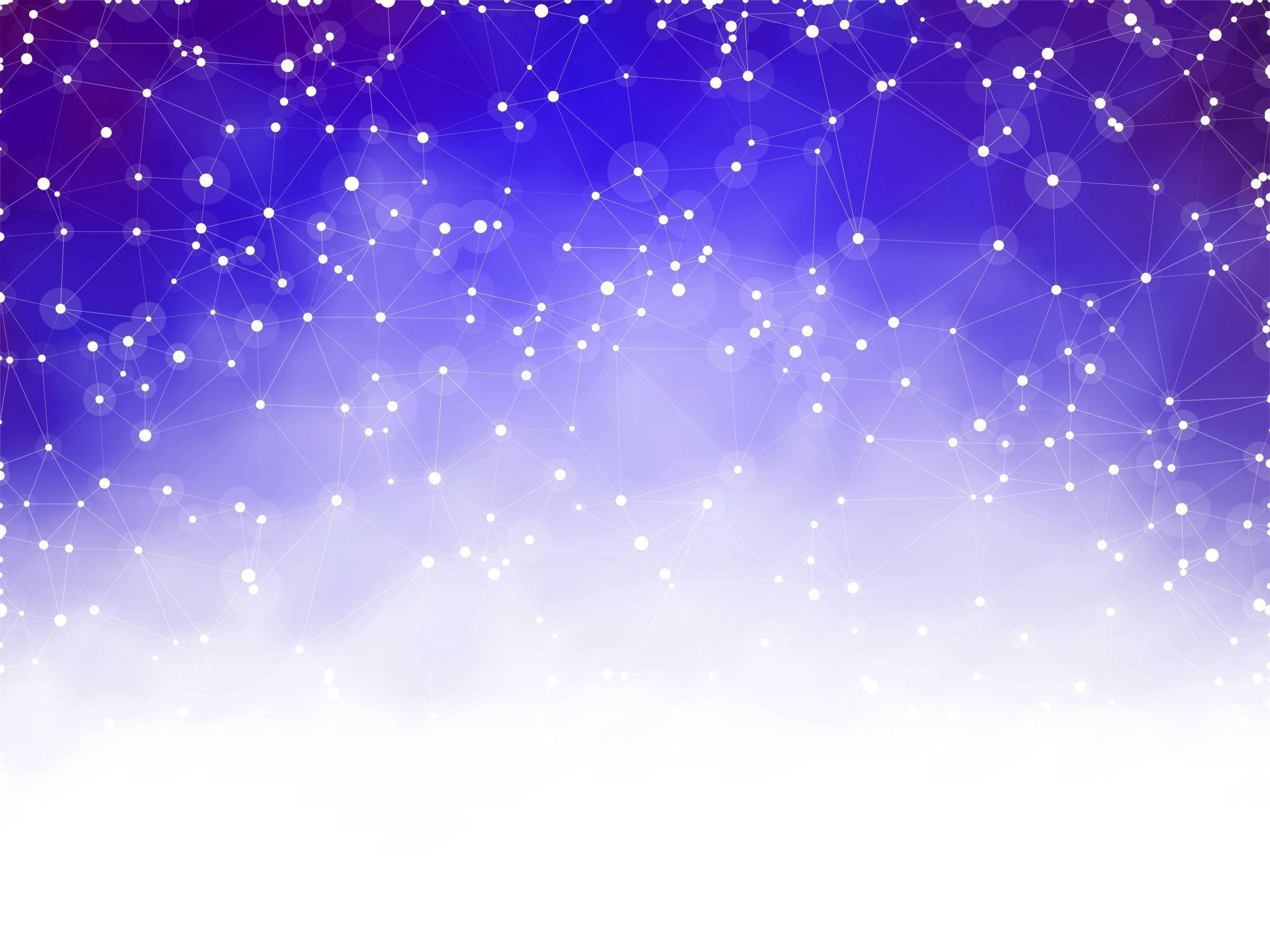 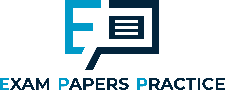 Average cost
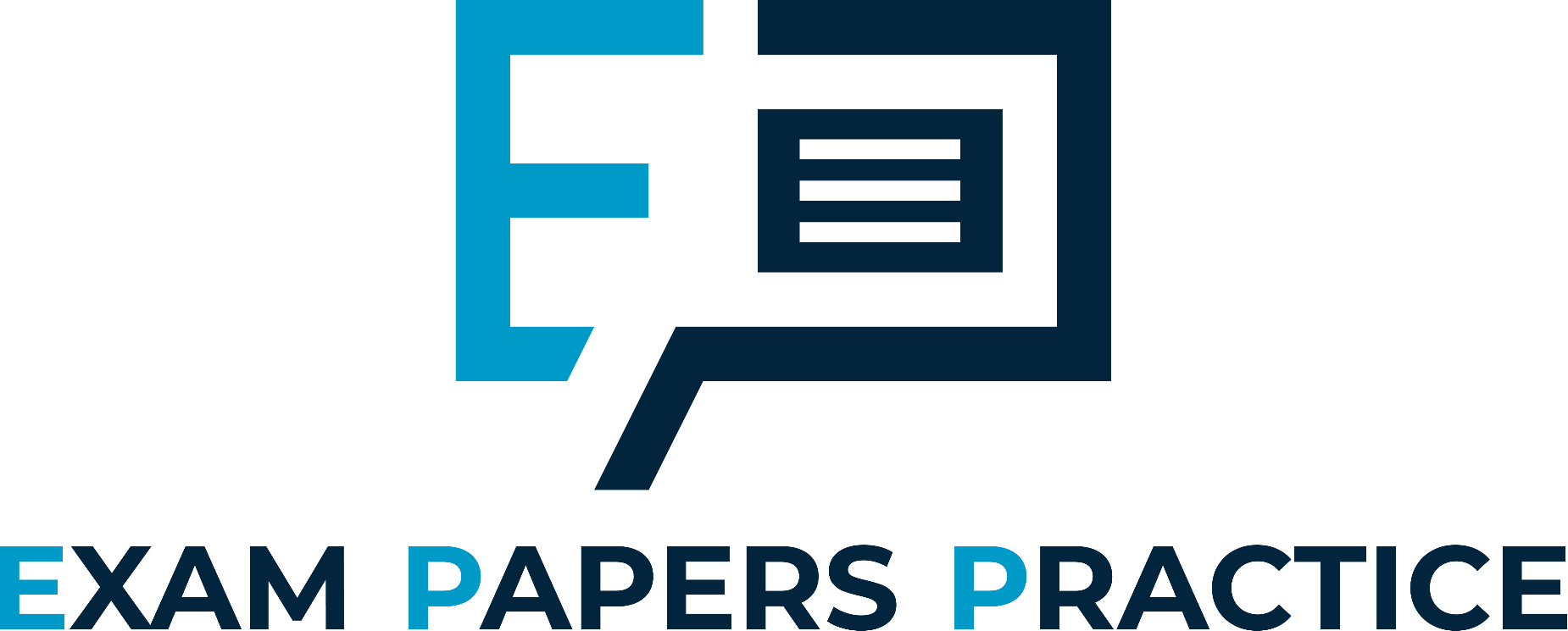 Average cost (AC) or Average Total Cost (ATC) is the average cost of producing a unit of output 
Calculated as:
Total Cost/Output
As output rises average costs will fall because fixed costs are being divided by a higher level of output
For more help, please visit www.exampaperspractice.co.uk
© 2025 Exams Papers Practice. All Rights Reserved
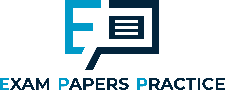 Activity 2 - Calculating a Firm’s Costs
TFC is £100. VC per unit is £10. Fill in the table.
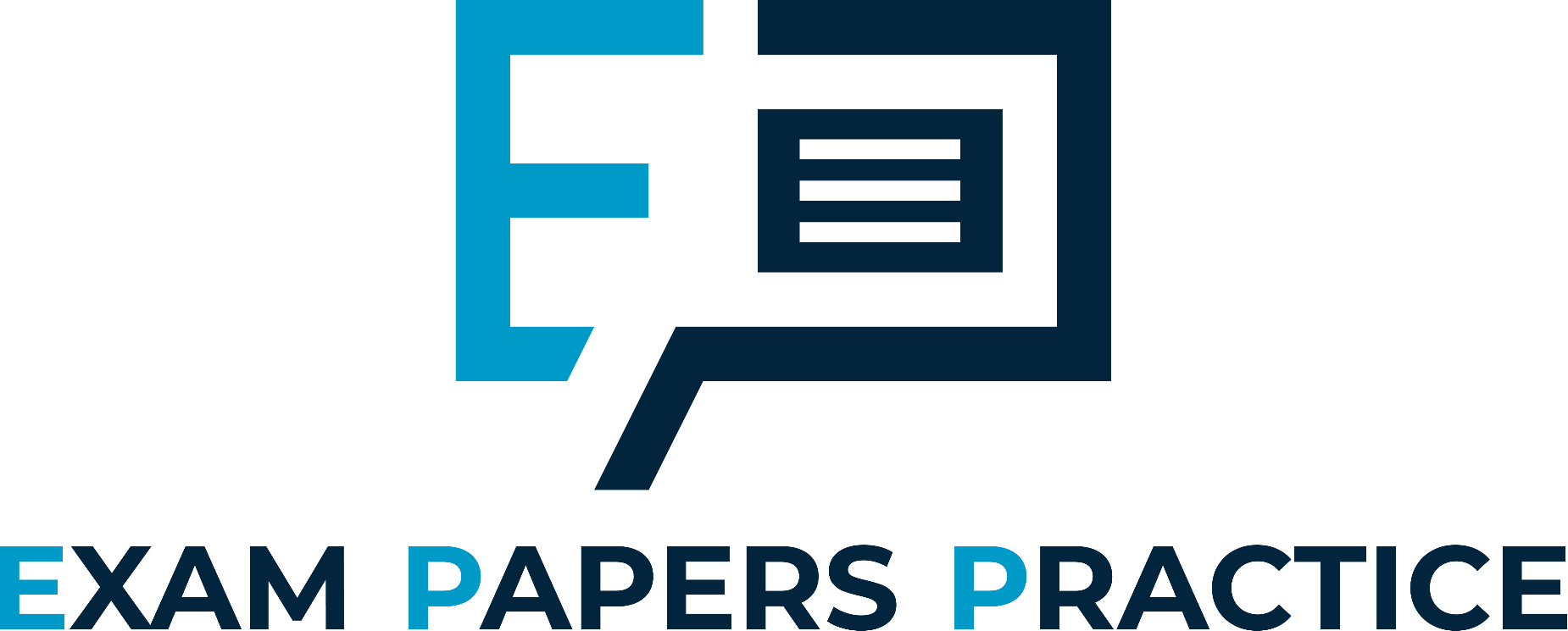 For more help, please visit www.exampaperspractice.co.uk
© 2025 Exams Papers Practice. All Rights Reserved
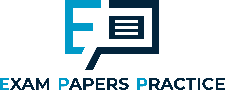 Green Pen
TFC is £100. VC per unit is £10. Fill in the table.
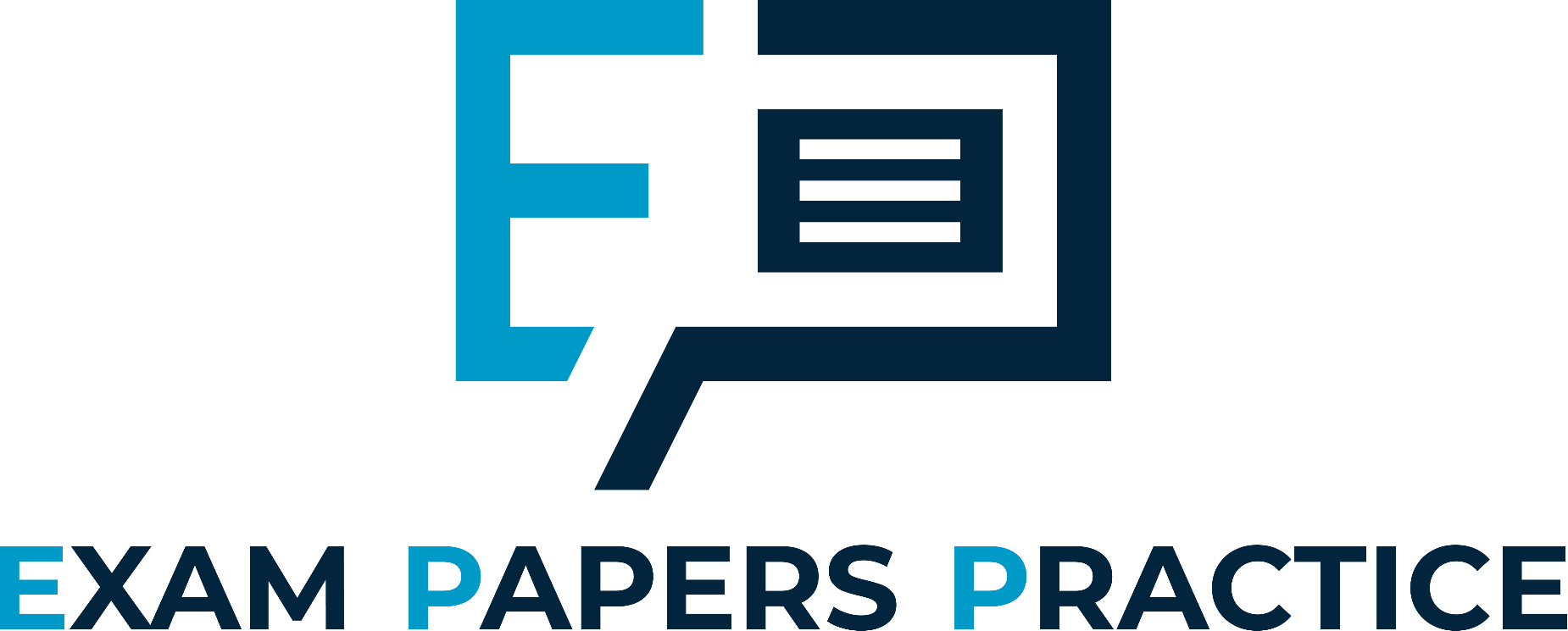 For more help, please visit www.exampaperspractice.co.uk
© 2025 Exams Papers Practice. All Rights Reserved
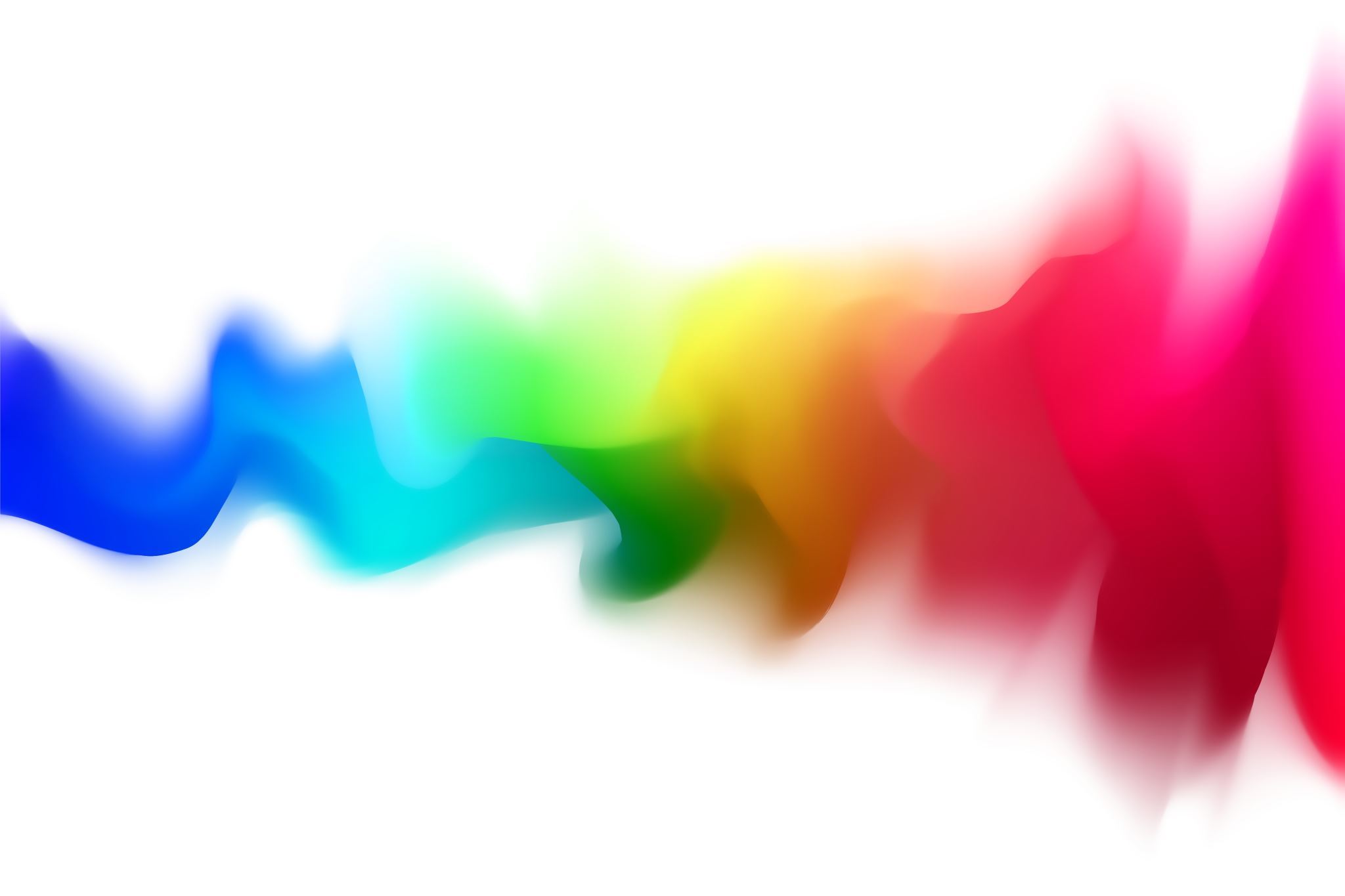 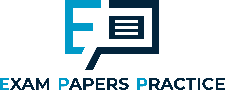 Activity 3 - Calculate revenue and costs
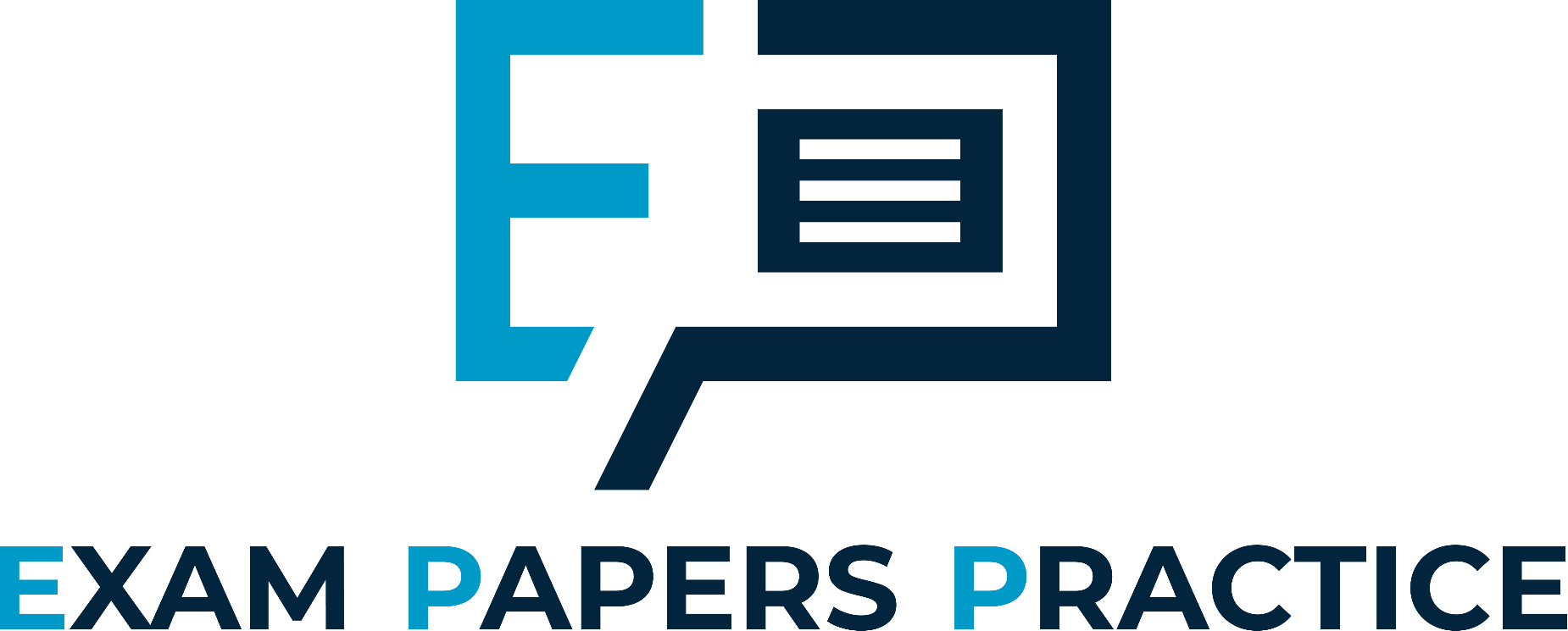 The information below applies to a business:
Selling price = £15.00
Quantity sold = 100 000 units
Fixed costs = £40 500
Average costs per unit = £6.00
What is the sales volume?
What is the sales revenue?
What are fixed costs?
What are the total variable costs?
What are total costs?
For more help, please visit www.exampaperspractice.co.uk
© 2025 Exams Papers Practice. All Rights Reserved
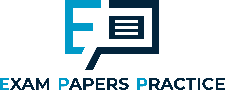 Activity 4 - Percentage change
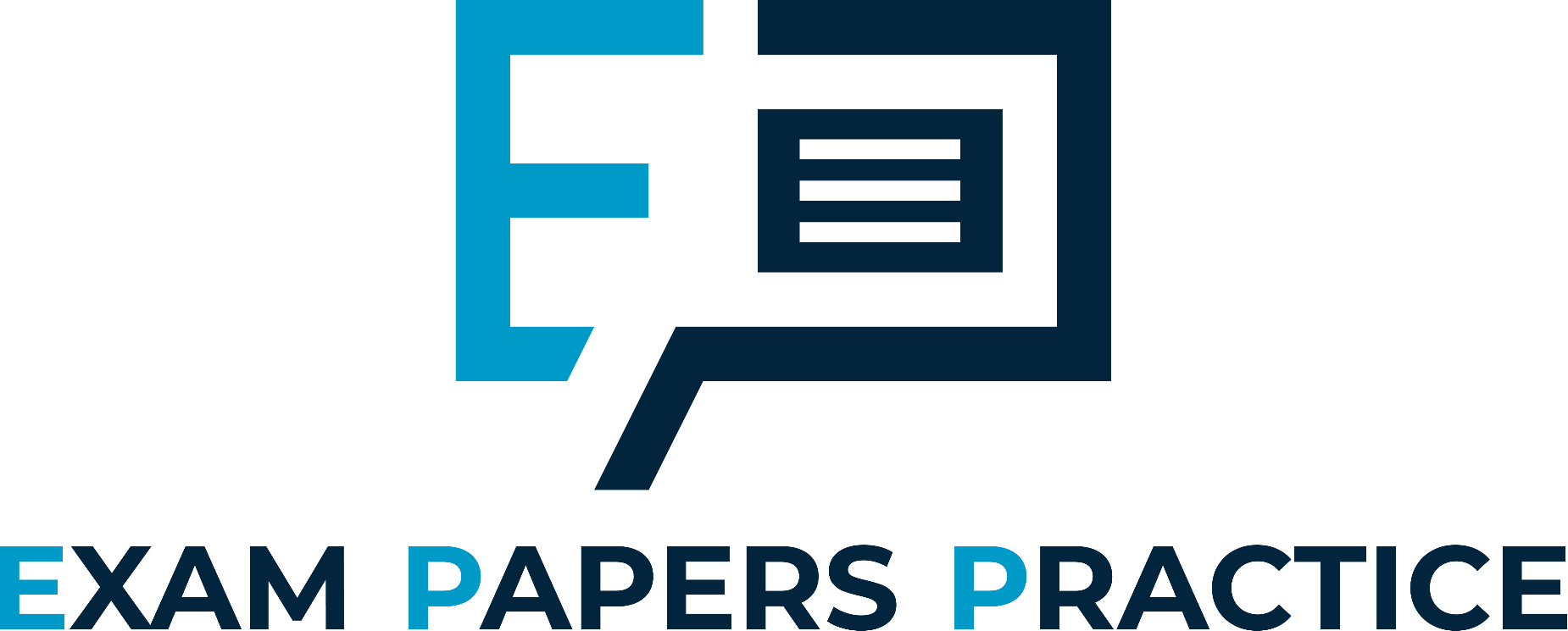 Percentage change is calculated as:
Original – new  x 100
	Original 
Example:
Fixed costs have increased from £50 000 to £52 000
	(£50 000 - £52 000)  x 100 
		£50 000
		= 4%	There has been a 4% increase in fixed costs
Practice question:
Sales revenue has fallen from £1 250 000 to £1 190  000
What is the percentage change?
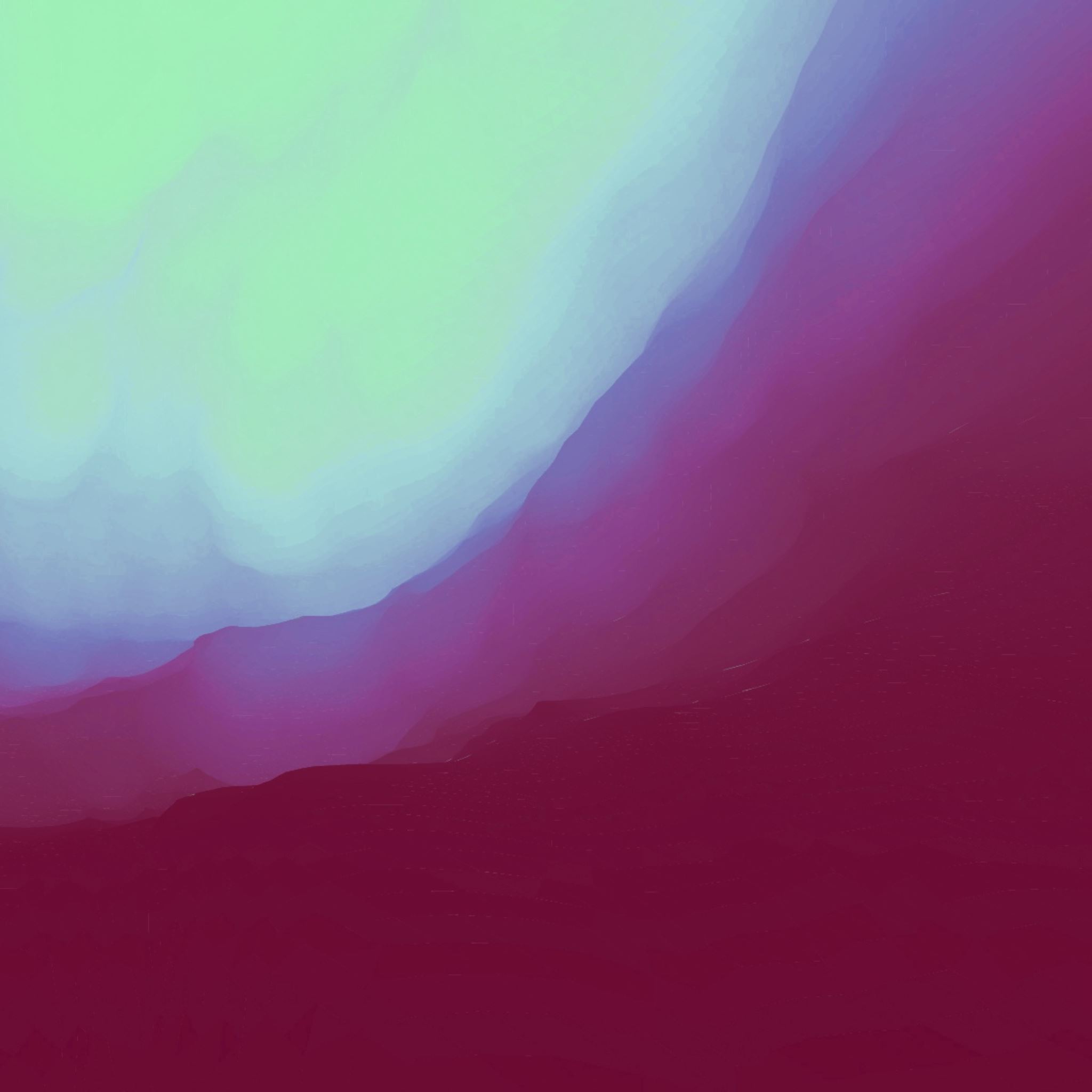 For more help, please visit www.exampaperspractice.co.uk
© 2025 Exams Papers Practice. All Rights Reserved
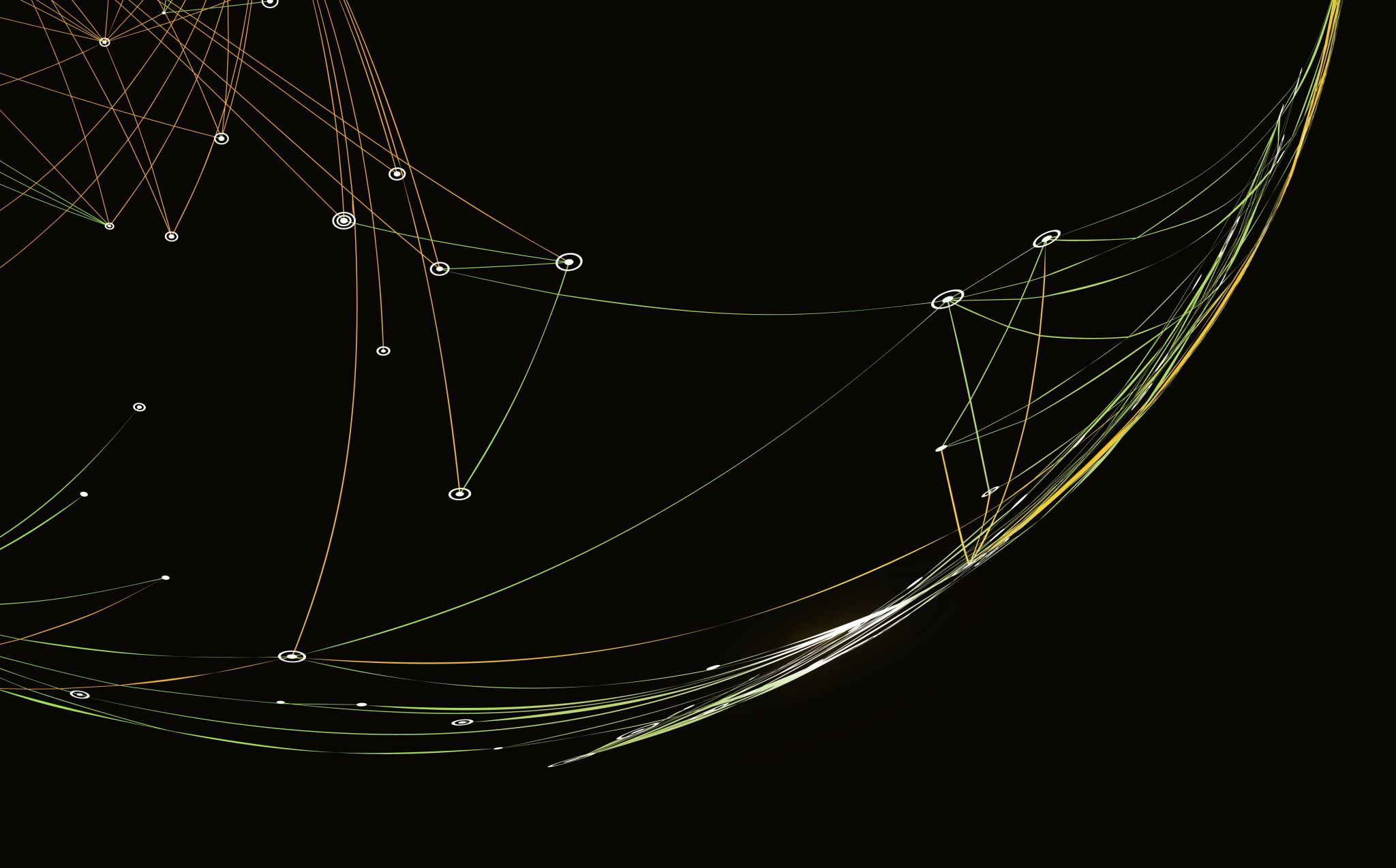 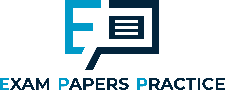 Plenary
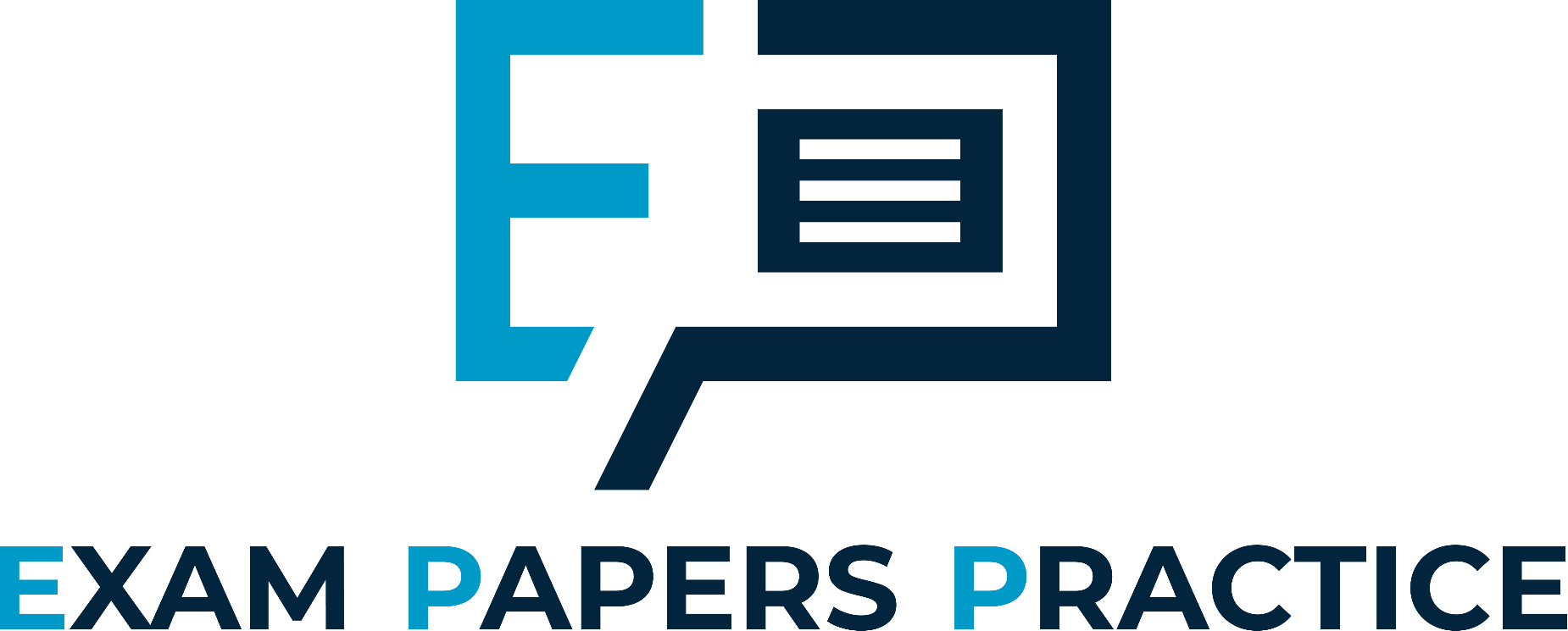 The information below applies to a business:
Selling price = £15.00
Quantity sold = 100 000 units
Fixed costs = £40 500
Average costs per unit = £6.00
What is the sales volume?
What is the sales revenue?
What are fixed costs?
What are the total variable costs?
What are total costs?
For more help, please visit www.exampaperspractice.co.uk
© 2025 Exams Papers Practice. All Rights Reserved